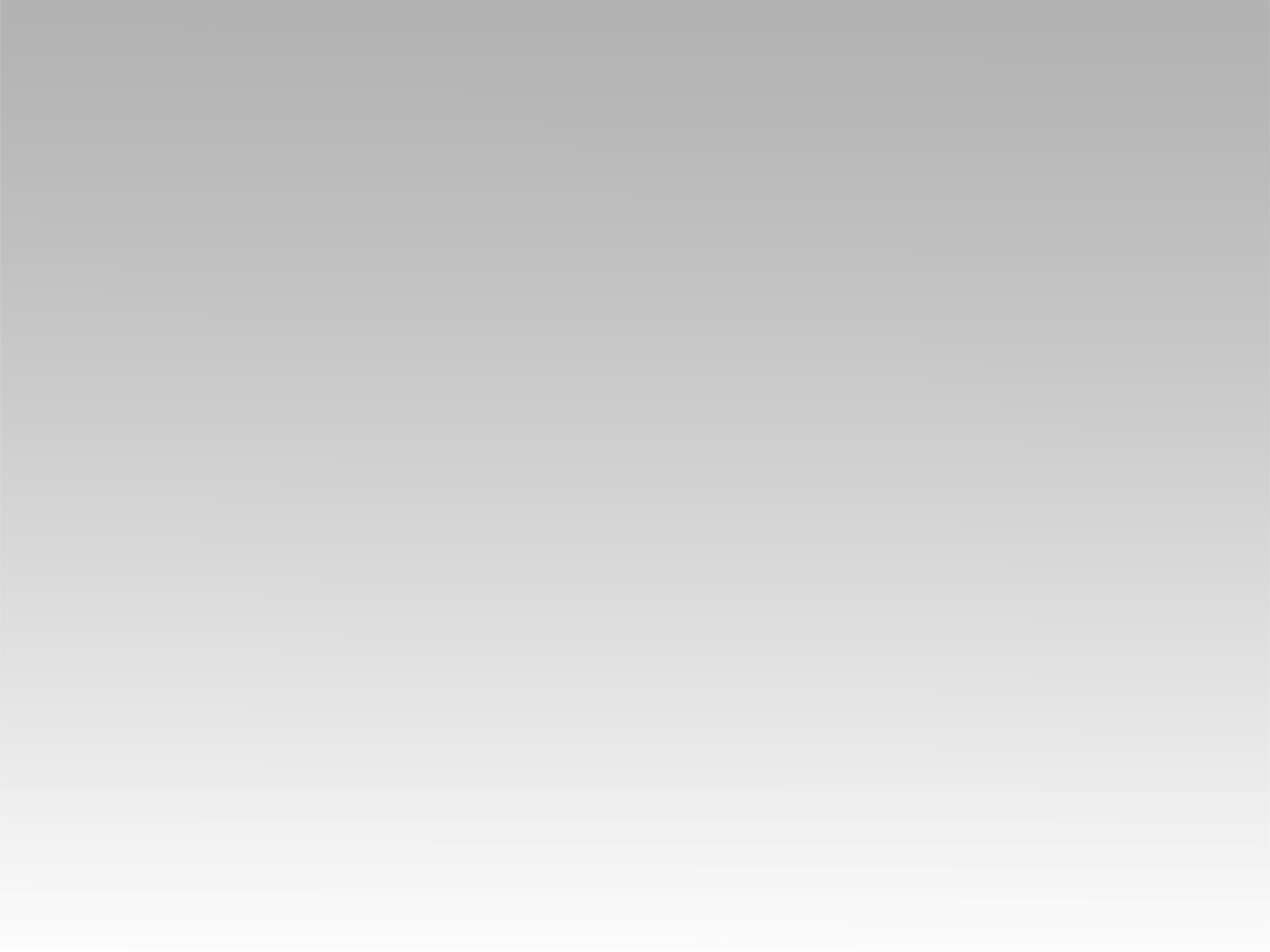 ترنيمة 
إلى مين يارب
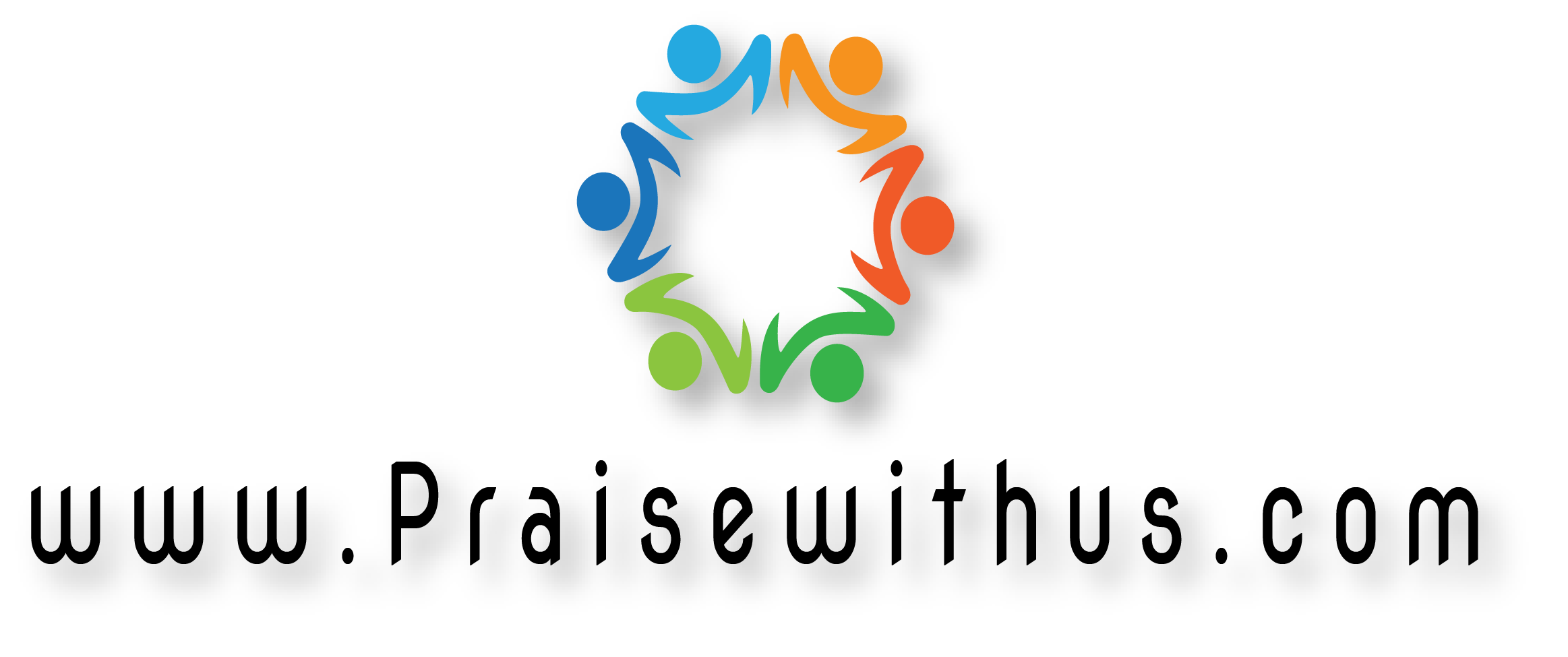 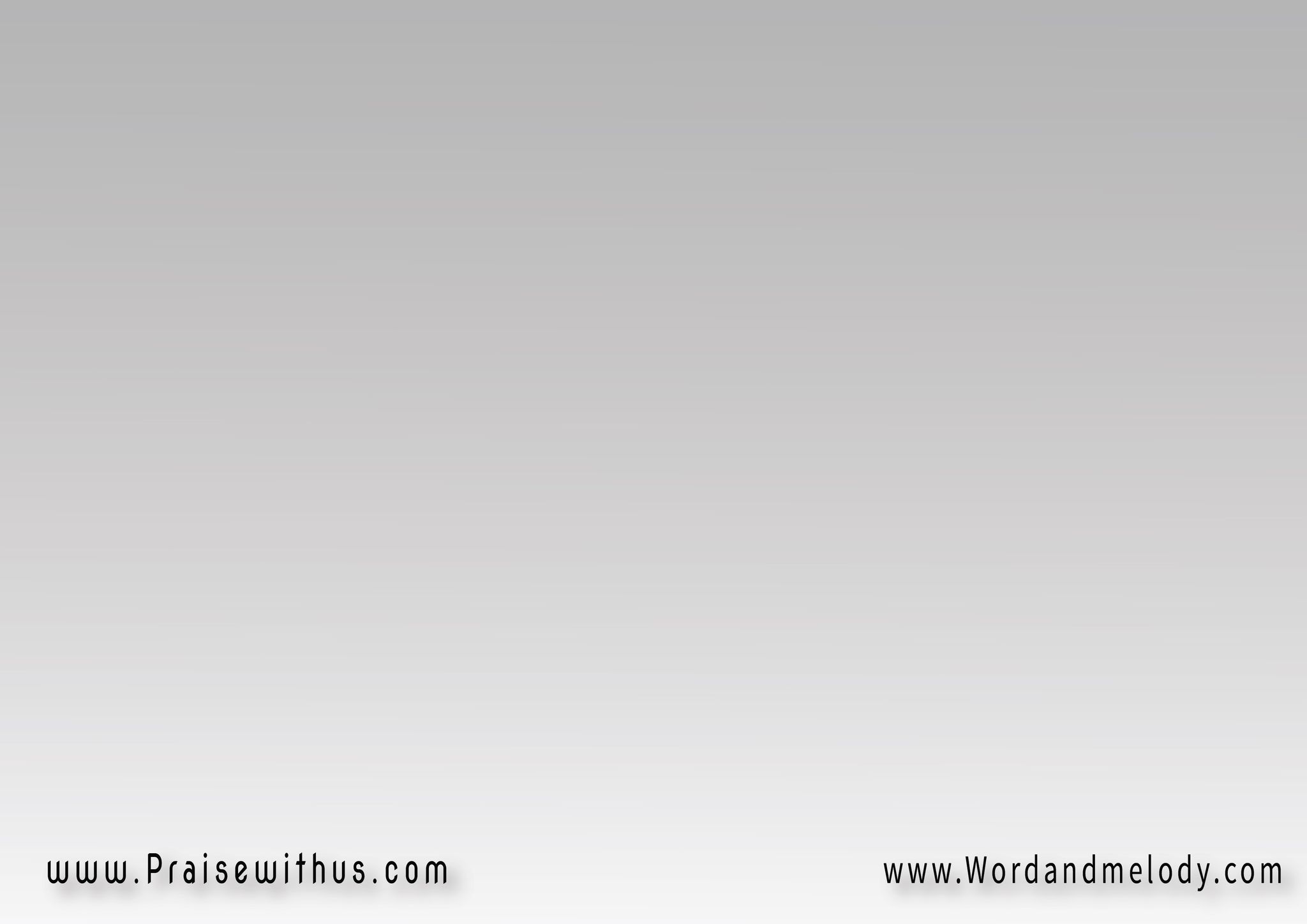 إلى مين يارب إلى مين نلجأأنت وحدك أنت الملجأعندك أمان عندك سلامأنت النجاة أنت الضمان
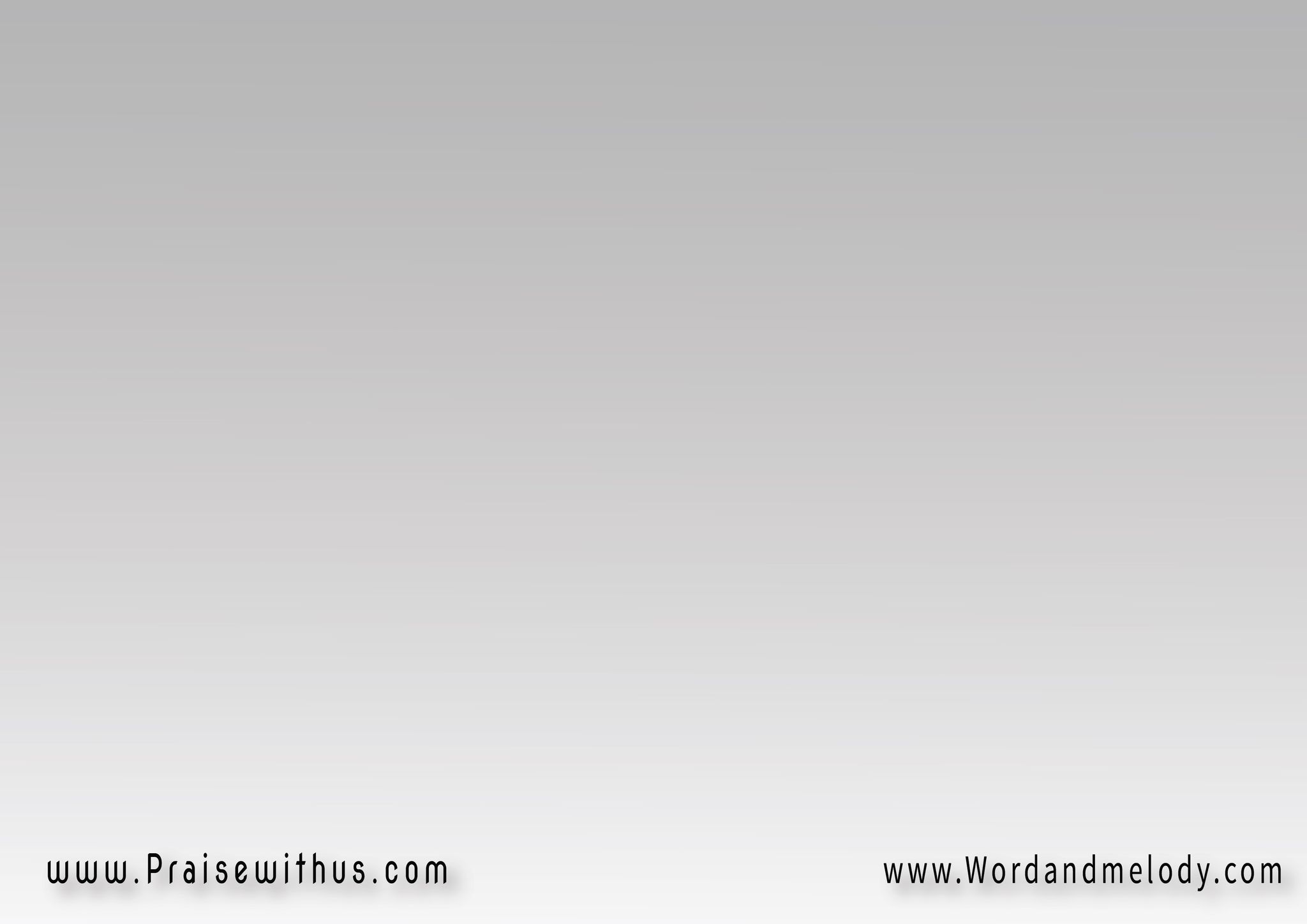 كيـف يـارب كيـف ننجـُو
إن لـم نخلـُص إن لـم نـدنُ فـادن منـّا مـِل إلينـاافتقـِدنـا وإرحمنـا
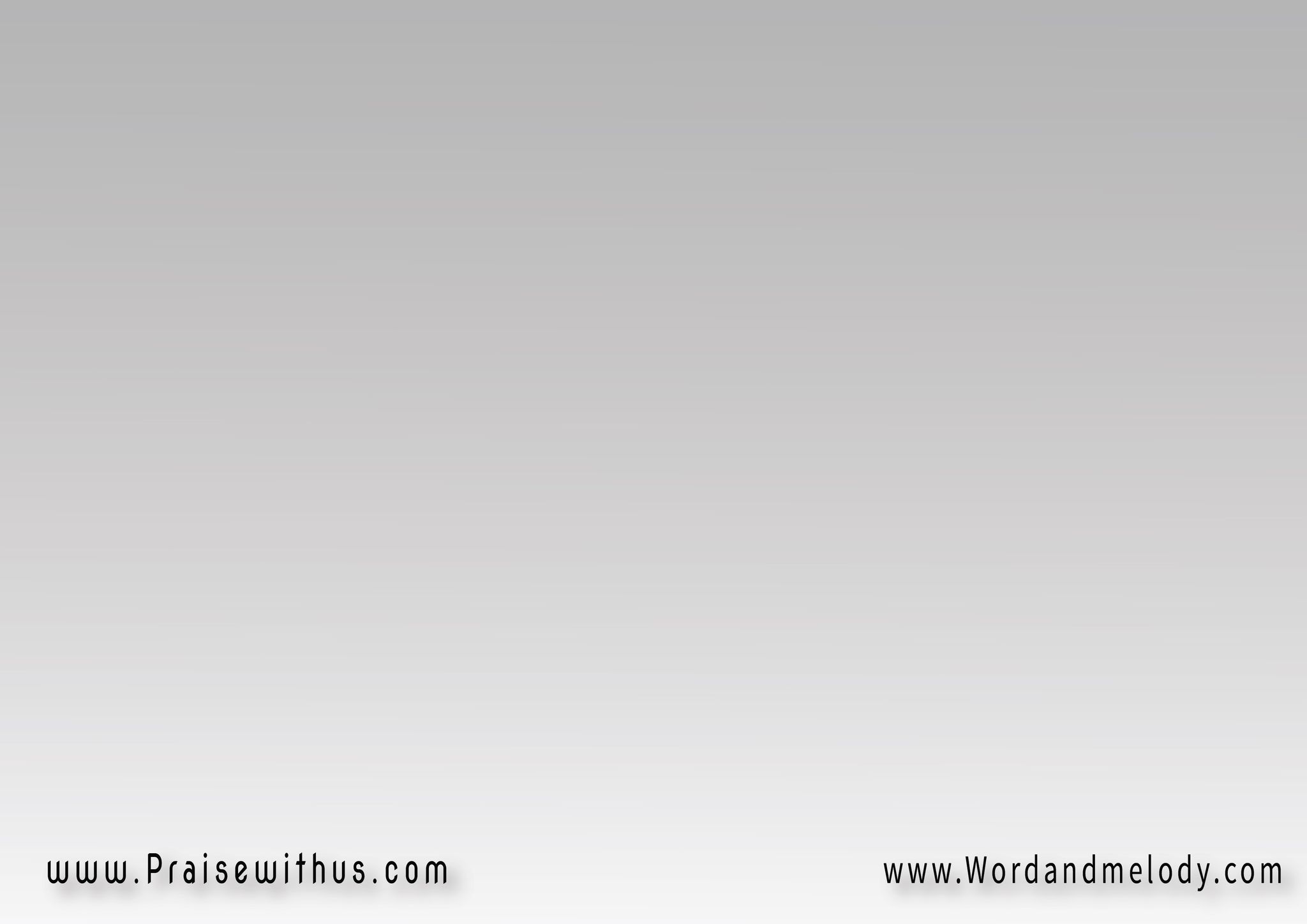 اجـذبنـا يـارب إجـذبنـا إليـك 
فنحـنُ فـي شـوقٍ إليـك إنـّا نشتـاق إلـى رؤيـاكإلـى لـُقـأك إلـى بـَهـاك
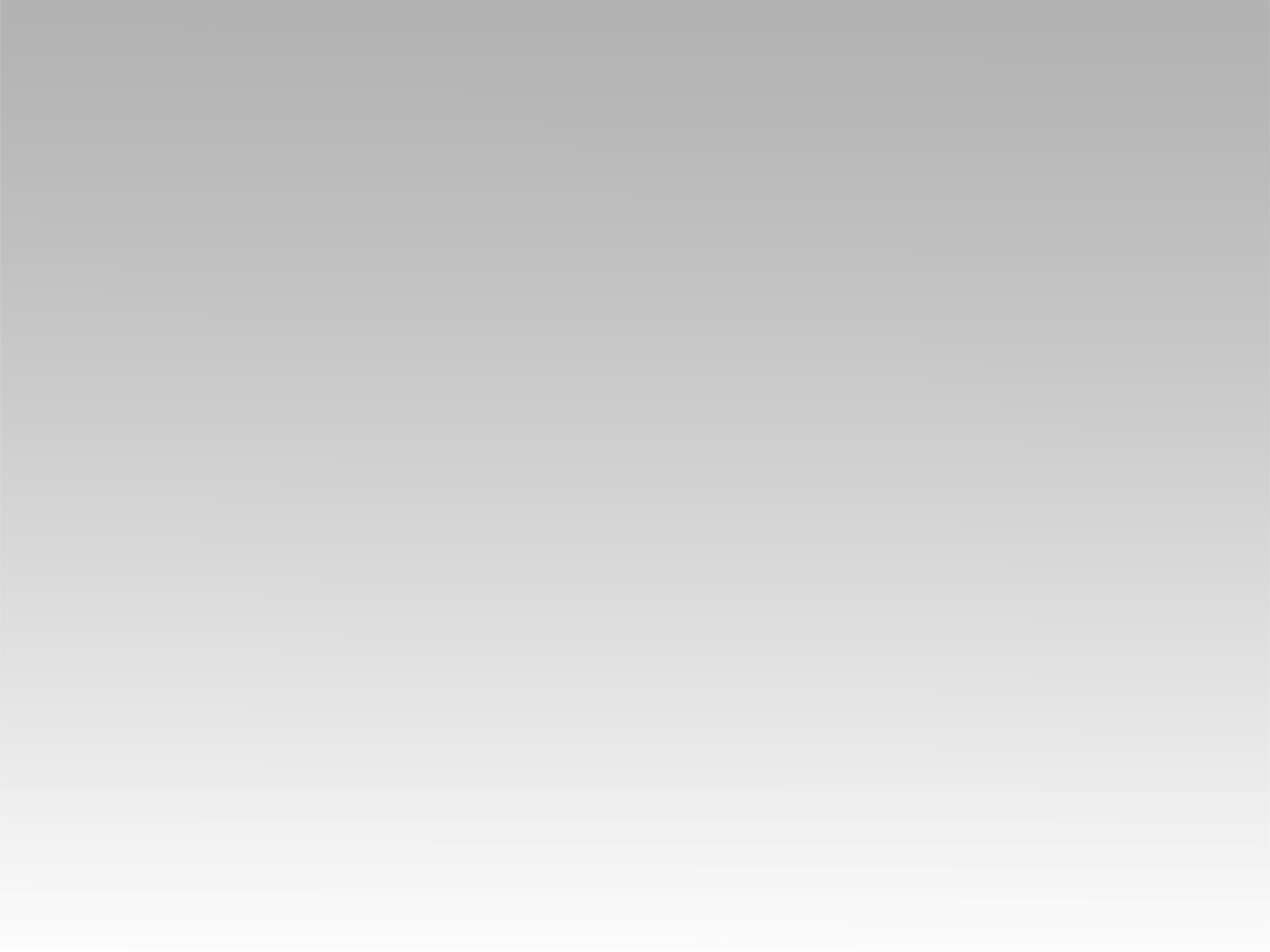 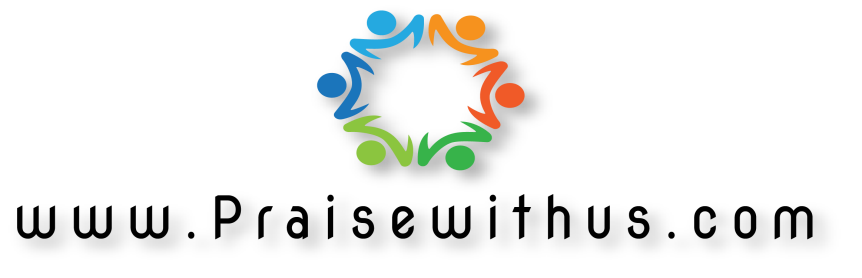